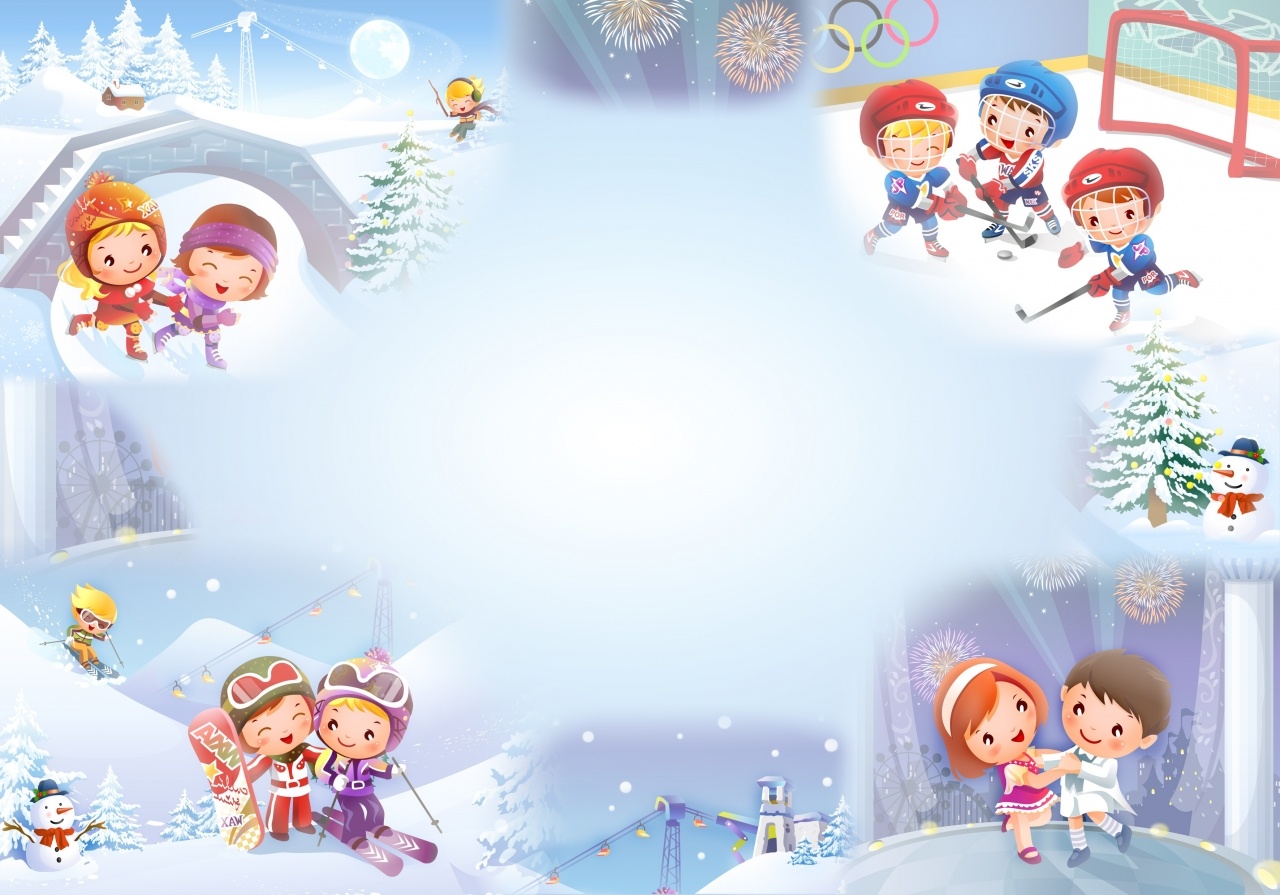 Зимние виды спорта
Лыжные гонки
Горнолыжный спорт
Двоеборье
Фристайл
Биатлон
Прыжки с трамплина
Сноубординг
Санный спорт
Бобслей
Скелетон
Хоккей
Одиночное  фигурное  катание
Парное  фигурное  катание
Спортивные танцы на льду
Конькобежный спорт
Шорт-трек
Керлинг